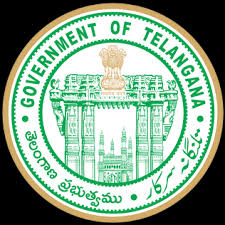 e-Governance Initiatives in Urban Local Bodies in Telangana State
Commissioner & Director of Municipal Administration  Government of Telangana
Vision
To transform all cities in Telangana into livable, sustainable, inclusive, citizen friendly, environmentally acceptable and e-centric urban governance.
2
Objectives
To simply life for the citizens
To infuse accountability and transparency in the System
To improve Service Delivery in all ULBs of Telangana
To enable Ease of Doing Business
To leverage technology for achieving the above objectives
3
e- Urban Initiatives
Development Permission Management System (DPMS)
Property Tax assessment in DPMS system
Payment Gateways
Online Title Transfer
Property Mapping in the Urban Local Bodies – Land registry
GIS based Large Scale Base Maps
Citizen Services Monitoring System / Mobile Application
Web Services
Access to Services
M&E Dashboard
E-office
Awards
Way Forward -- E-Governance
4
Development Permission Management System
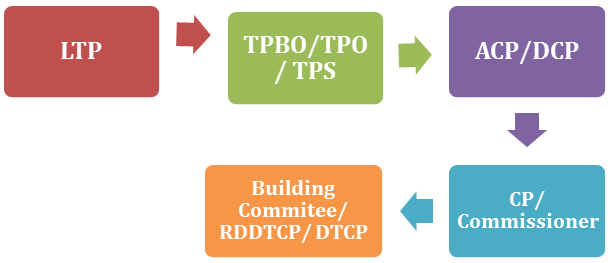 Integrated-
TS-ipass,
Payment gateways, 
Master plan,
Revenue records and SMS/Email
Features of DPMS
Common Applications Form
Joint Inspection Scheduler
Mapping of Restricted Areas
Auto DCR
Dashboard
Deemed Approval
Progress
49490 applications received 
38915 approved 
3200  rejected
Disposal – 89 %
Rs.210 Crs received through building permissions since 10.6.2016.
5
Assessment of Property Tax in DPMS system
New initiative-
Provisional Assessment of Property Tax is made at the time of building permission by integrating Online Building Permission System with Property Tax Module.
Citizen can make a self assessment through the  Tax Calculator provided in mobile app and Web site.
Introduced payment gateways- Citizen can pay online payments without visiting municipal office and ULBs can have devolution of funds in T+3 days.
6
Online Title Transfer
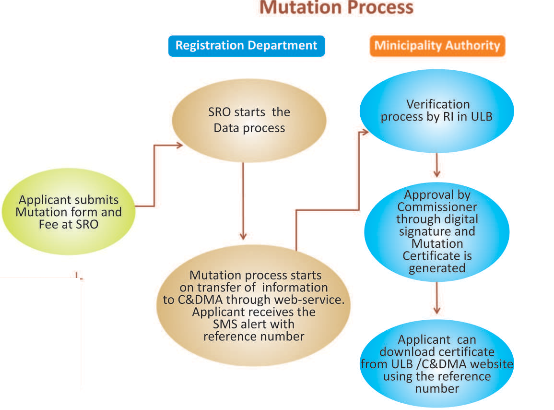 7
Property Mapping
Features
Developed Mobile app with NRSC 
Integration with Bhuvan
Geo-tagging of properties with photographs
Integration with property data
Ownership 
Property tax
Encumbrance 
Disputes
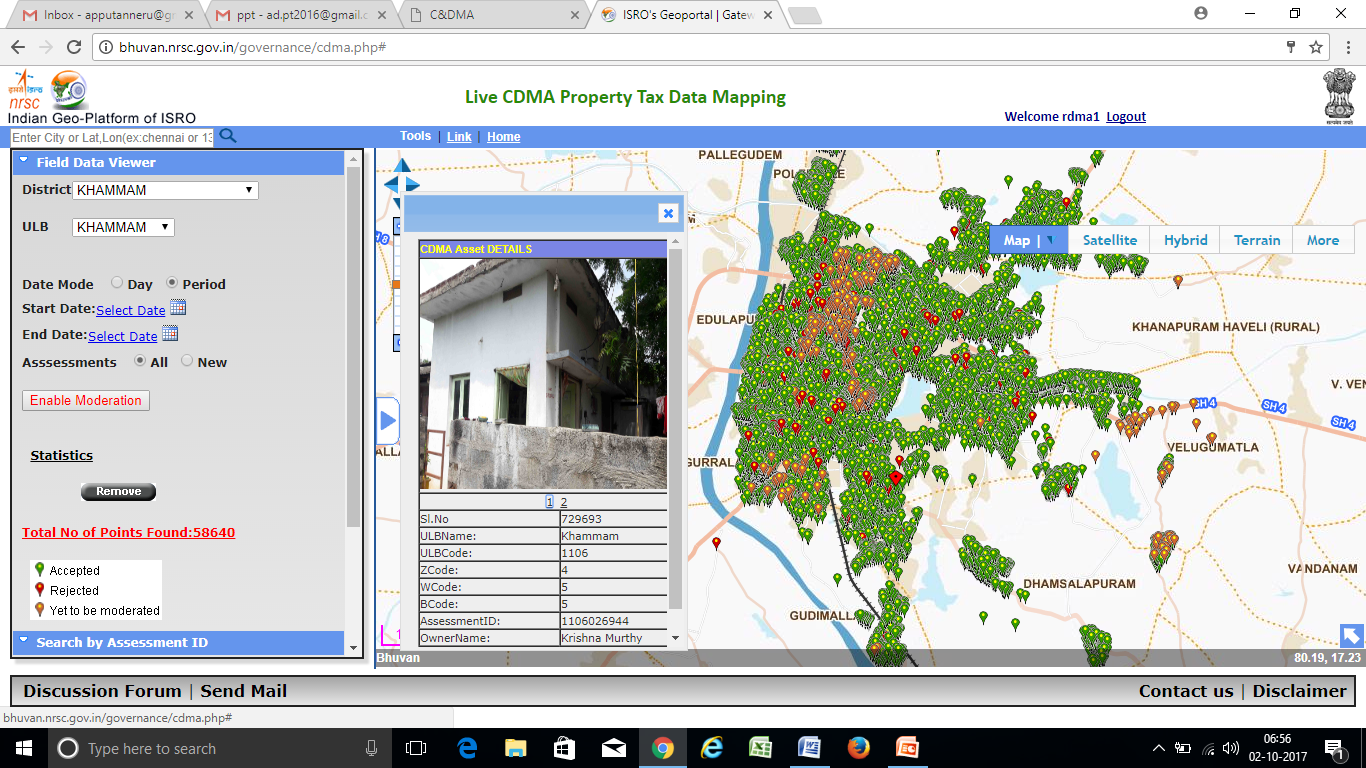 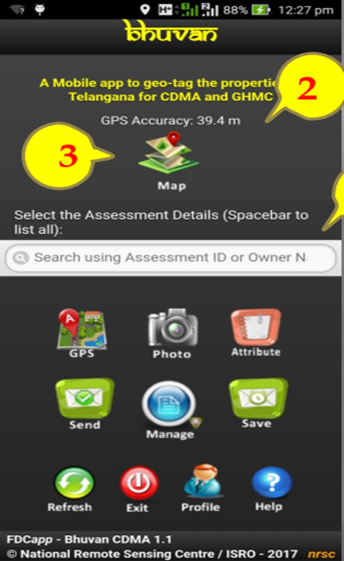 8
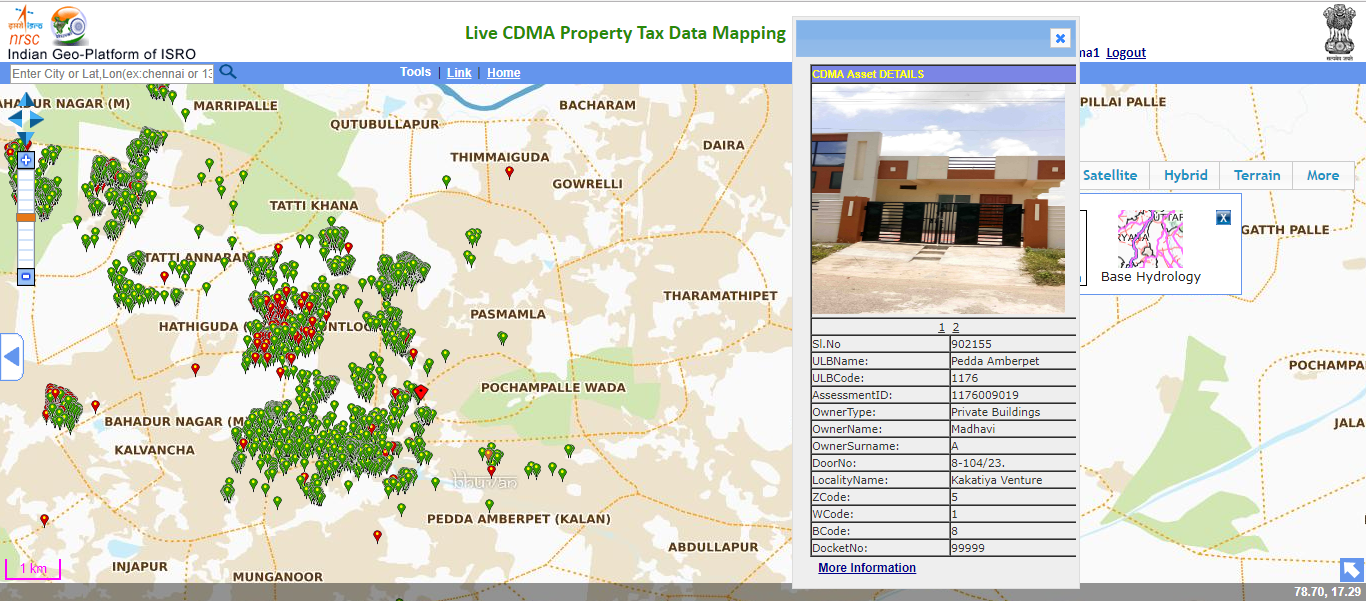 Integration of properties with GIS enabled photographs with details of owner, property tax, address and encumbrances, dispute and prohibited with the registration department database.
9
Property Mapping - Outcomes
12.5 lakh properties in the 72 Urban Local Bodies (ULBs) have been mapped  using this process. 
20100 new / un assessed properties are mapped in all the 72 ULBs and  brought into tax net.
Geo-spatial data properties made available on the public domain and the citizens could view every detail information of the property online without visiting the ULB office.
Access to information online and ensure transparency, time bound and hassle-free services w.r.t property information
Validated the Bhuvan data with tax data base and found 42% variation.
Transformed the variation data into revenue model through un-assessed and under-assessed properties to an extent of Rs.27 Crores.
10
GIS based large scale Base map
Present project
Present Base Maps are prepared on 1:1000 scales.
Inputs are from High Resolution (0.5m) Satellite data, GPS & ETS based surveys.
Satellite data and GIS Technology based methods are followed.
44 Layers of different themes are generated.
 Additional two layers of Property Tax data base and LED Street Lights are generated.
Special features
Geo-referenced Cadastral overlay – helps to know the Survey numbers pertaining to  buildings/properties.
One meter contour maps provide the ground elevation model to plan water supply,  network and to design, storm water, sewerage systems etc.
Unlike old maps, the present maps provide Latitude/longitude positions of all urban  features.
Paid Service for Land Use is incorporated.
11
Thematic Layers
12
3D ViewWater Supply - Sircialla
Drainage network:  KARIMNAGAR
Other Utilities
ADILABAD MUNICIPALITY
Citizen Services Monitoring System
Services rendered through CSMS service centres and Mobile APP -
Access to Public Representatives and Staff directory of each ULB
View & Pay Tax Dues
Register & View Grievances
Know Service Request Status
Know your Service Person 
Auto escalation
Download Applications
Timely Notifications from ULB
Media Coverage information
E-News	
Imp contacts
Contact- office, social, web address
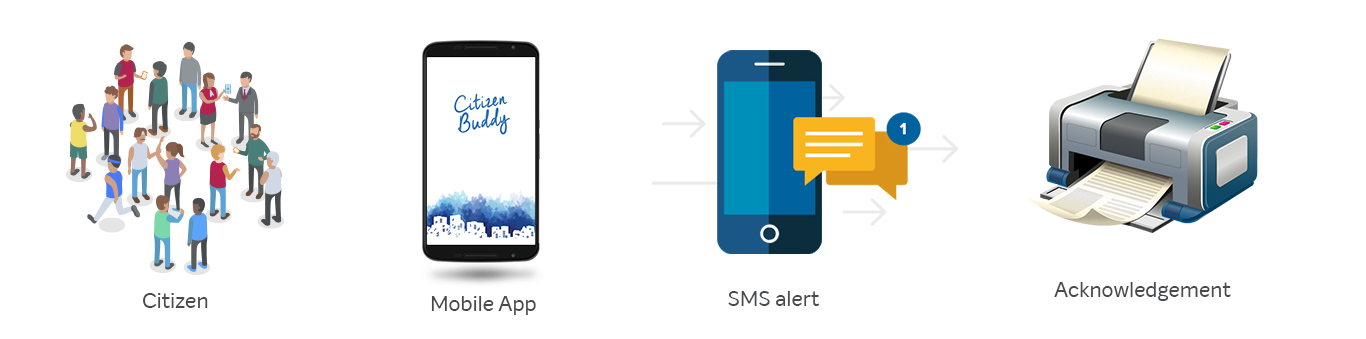 15
Services through WEB
Citizen can avail services at single platform i.e. in HOD Website or ULB website
                HOD web site                 ULB website
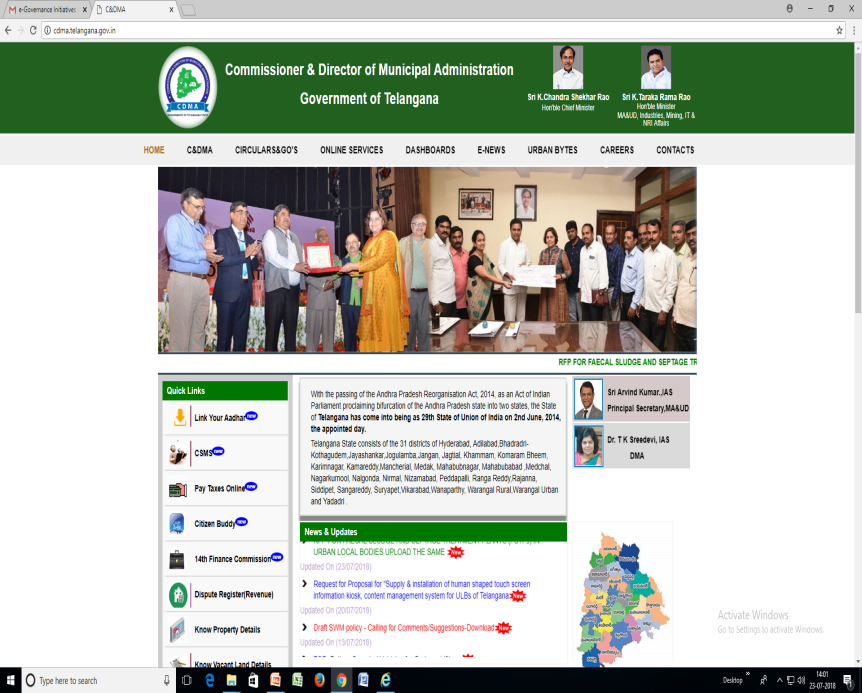 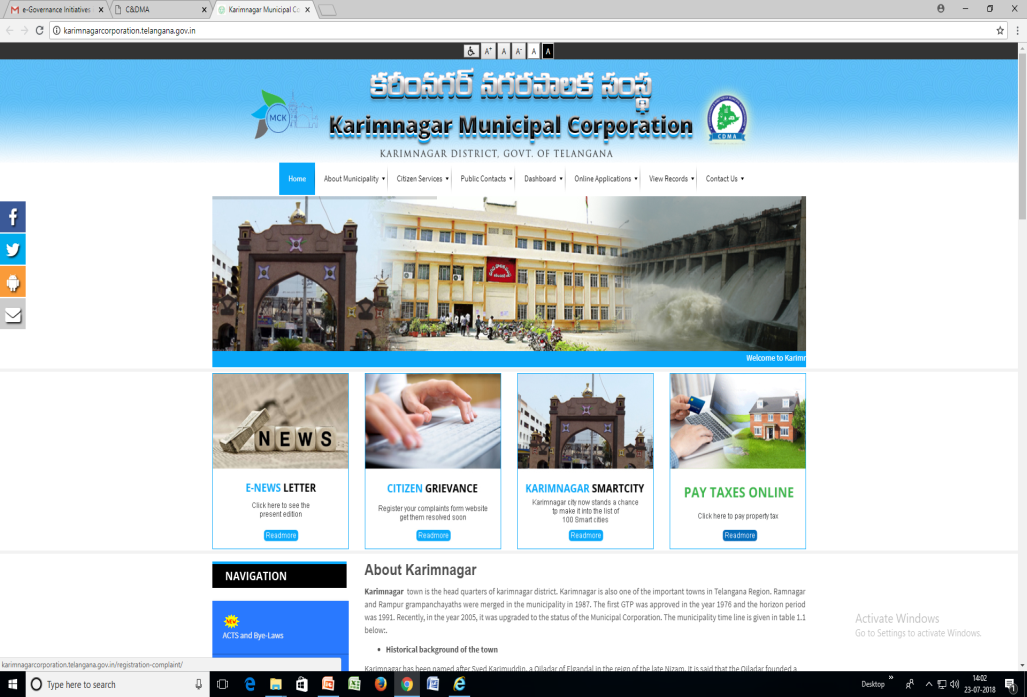 16
16
Coverage - Services
17
Citizen Monitoring Services
18
Citizen Services Centres
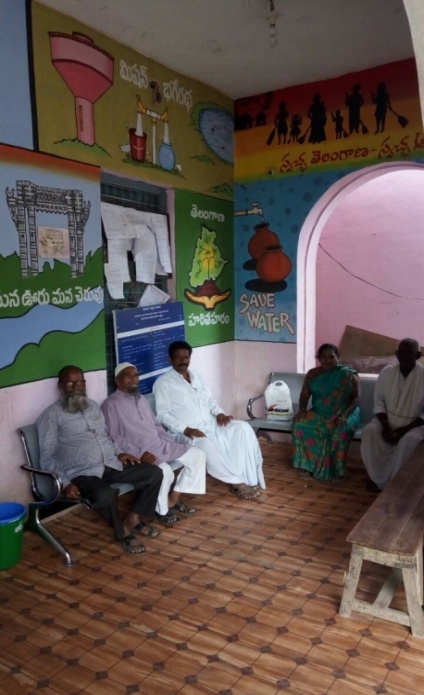 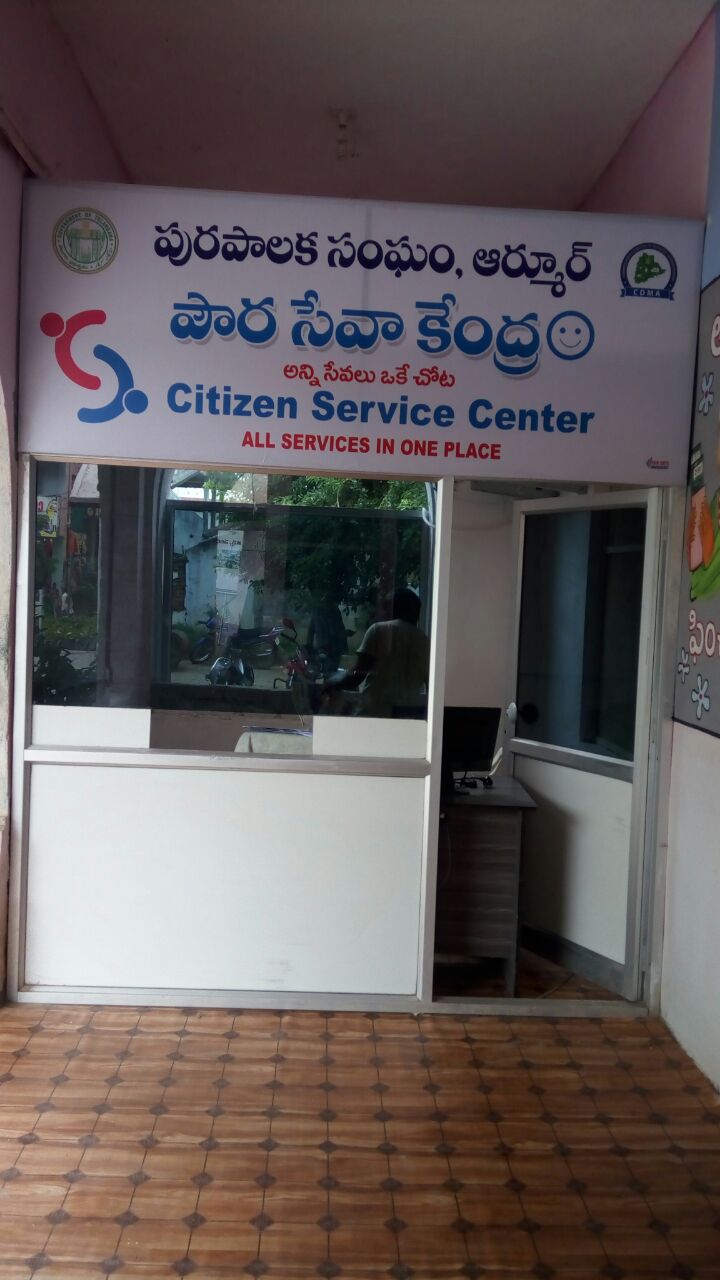 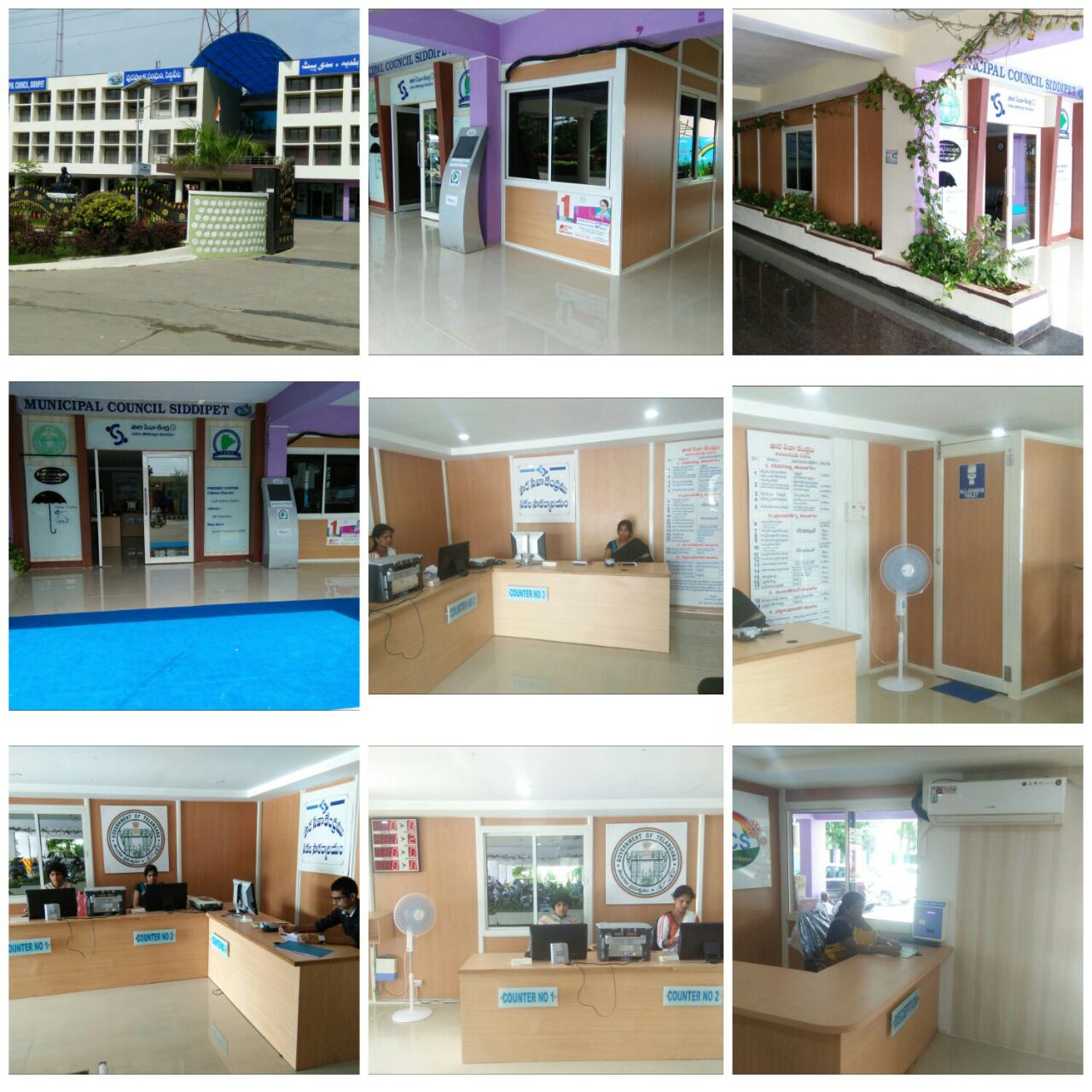 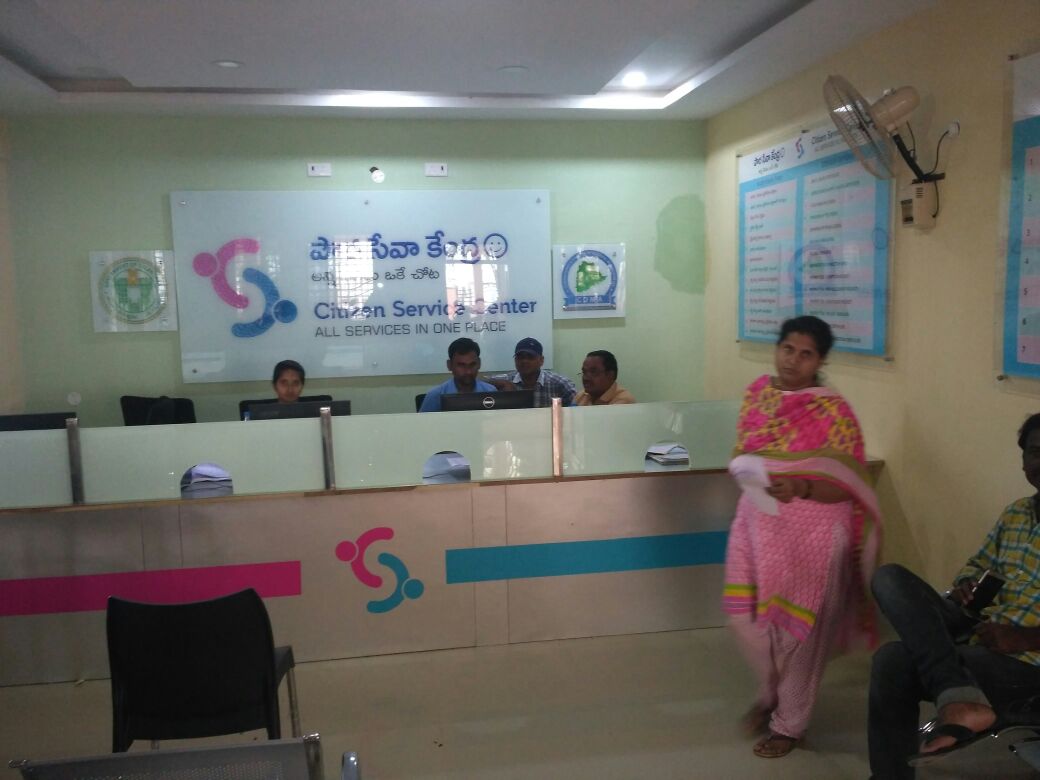 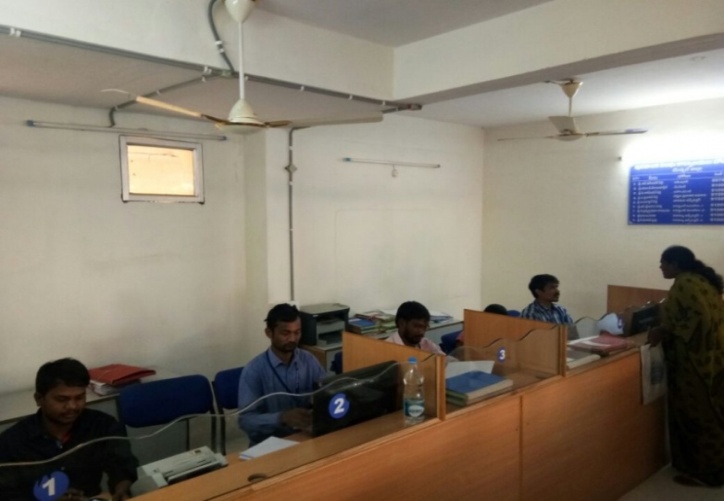 19
M&E : Dashboard
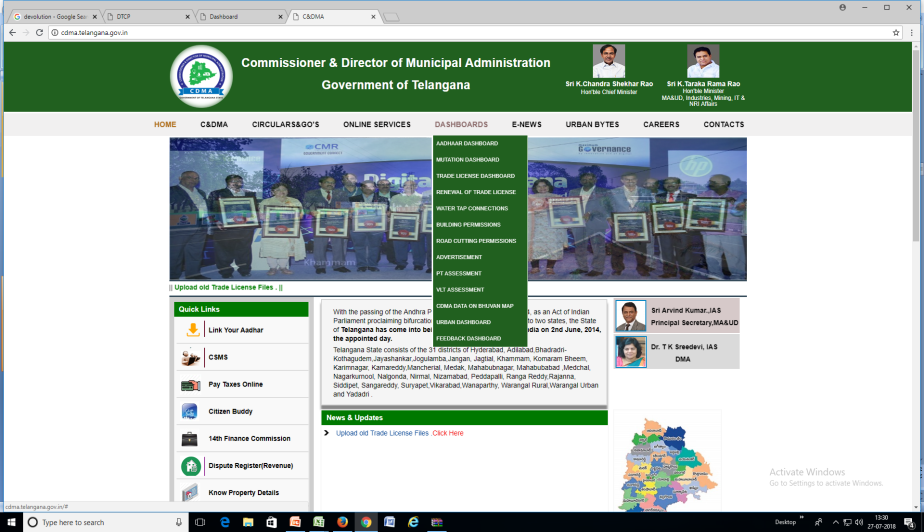 http://dpms.dtcp.telangana.gov.in/AutoDCR.Dashboard/cdma/dashboard.aspx
www.cdma.telangana.gov.in
Vertical escalation provided in respect of services / grievances.
20
E-office
Features of E-office
Order of file receipt
Priority
Status of total number of pending files
Status of total number of cleared files date wise
24X7 movement
Status of actual number of pending
25,261 no. of  files have been generated through e-office till now.
Over one lakh file movement took place.
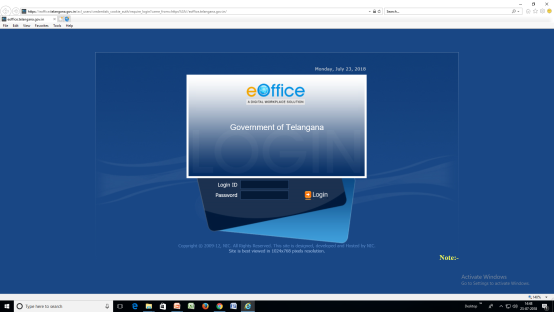 Outcomes
Accountability & Transparency
Save huge quantity of paper
Time bound processing
Quicker disposal of files
Performance analysis
Empowered staff with new edge technology
Easy Tracking
Operative since 2.2.2017  in HOD and all 72 ULBs
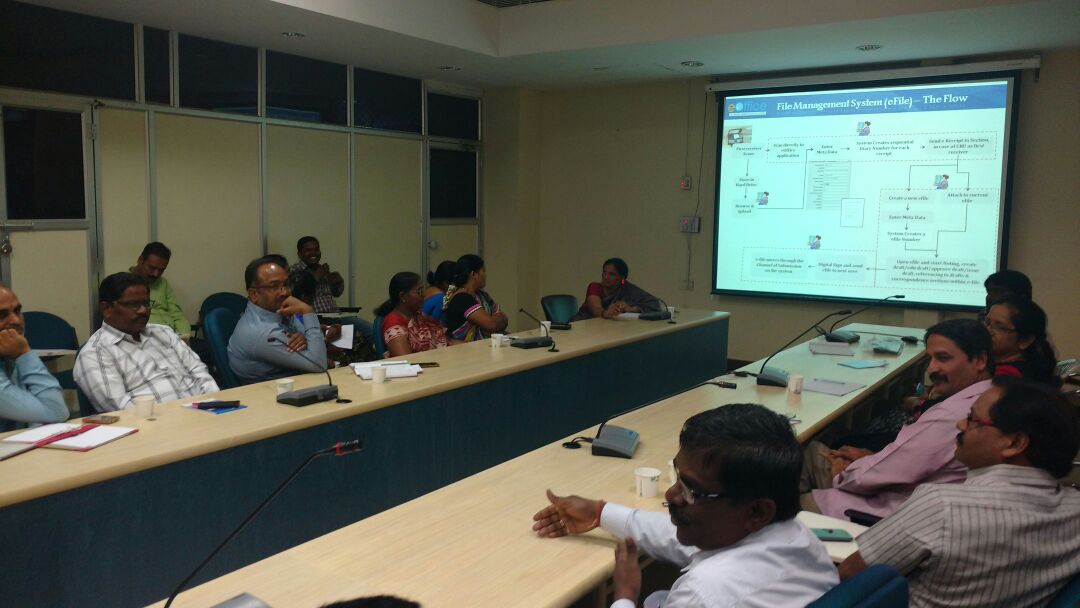 21
21
Awards
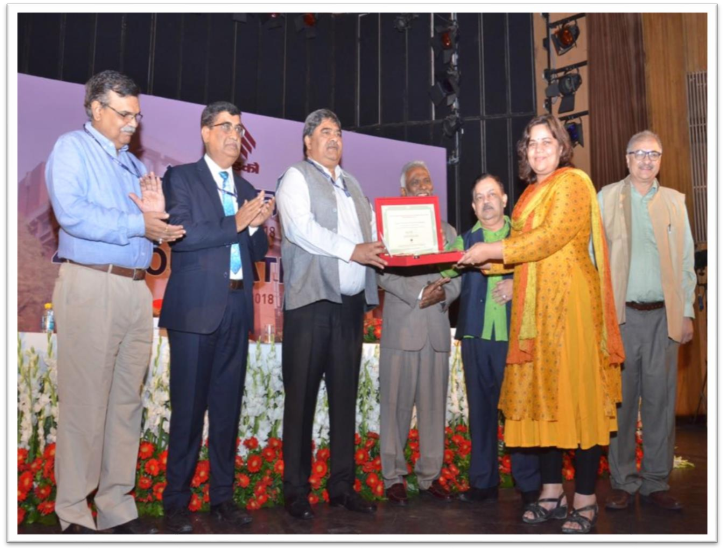 Property Mapping
Skoch  Silver Award –Dec, 2017
Techno Sabha Indian Express Award – Feb, 2018
HUDCO Award (Rs.1 lakh cash prize) – April, 2018
Citizen Service Monitoring System
Skoch Gold Award. – September, 2017
Eoffice 
Gem of Telangana Award – Jan, 2018
Skoch Silver Award – June, 2018
LED Street Lights
Skoch Award – June, 2018
Citizen Buddy
Selected for Express Techno Sabha Excellance Award, 2018
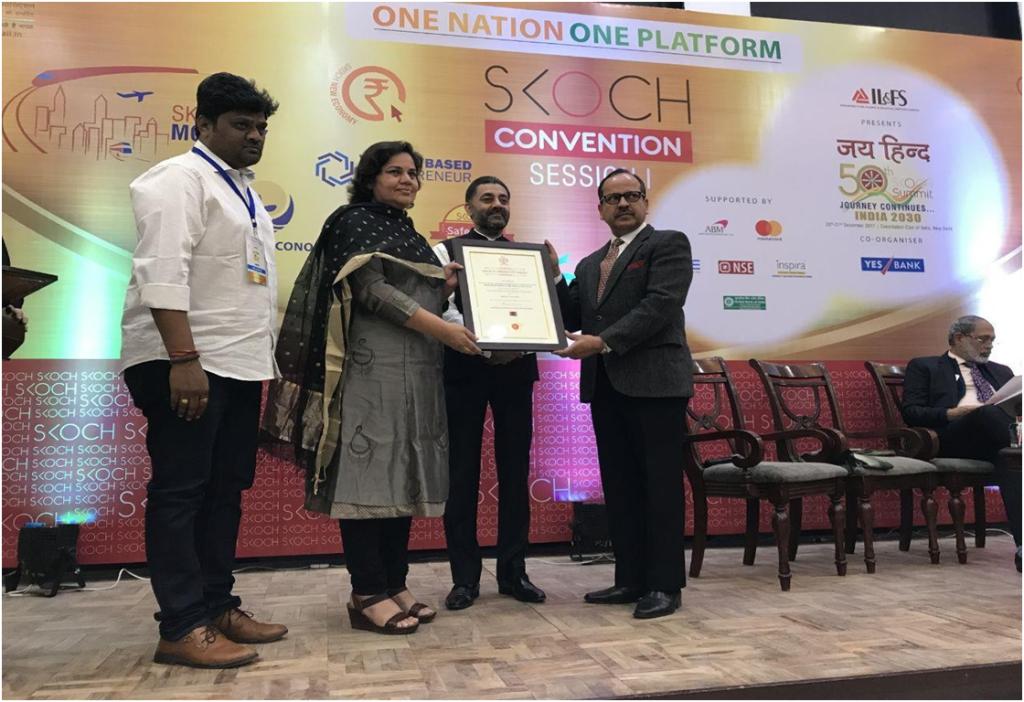 22
Way forward - Egovernance
Government of Telangana is a forerunner in implementing Urban reforms and E- governance initiatives with the objective of improving transparency and service delivery. 
Initiated to implement an E-Governance application platform (Information technology and communication suite of application) for providing the department services to the citizens, employees, business, and other departments by way of information sharing.
Current system i.e E-Suvidha, which is used by the department for delivering selective services to citizens, conceptually similar to proposed E-Governance application set but technologically way behind and not suitable to upgrade to current functional requirements.
The e-Governance framework has G2C (Government to Citizen), G2B (Government to Business), G2G (Government to Government) centric services for bringing reform in areas like basic citizen services, revenue earning services, development services, efficiency improvement services, back office improvements and monitoring, etc.
Objectives of the E-Governance Project:
To enhance governance of Urban Local Bodies (ULB) across the State with a collective vision 
To improve service delivery mechanism with better quality, effectiveness and accessibility of municipal services 
To enhance and augment tax revenues, eliminate redundancies and reduce costs 
To provide ‘single window’ municipal services to citizens anywhere, anytime 
To improve transparency and accountability across  ULB operations, to improve efficiency and productivity of employees 
To improve collaboration within ULBs and with other Government Departments, to align e-governance initiatives of MAUD-GoT within the State IT policies and framework.
23
Thank You
For further queries contact 

Commissioner & Director of Municipal Administration
http://cdma.telangana.gov.in/
cdma@cdma.gov.in